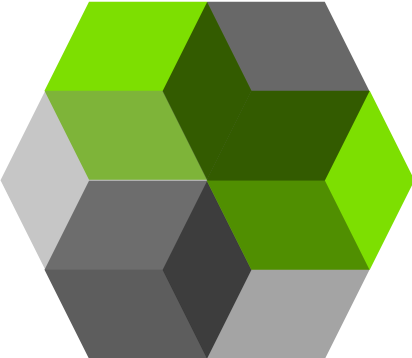 Hard Condensed MatterTheory of Quantum Matter(TQM)
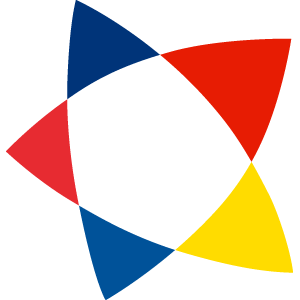 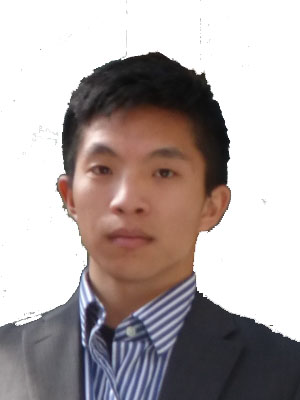 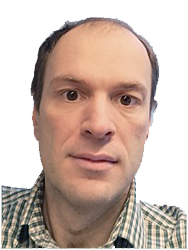 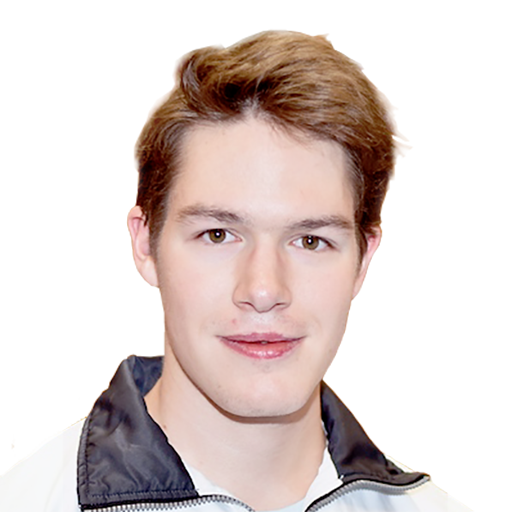 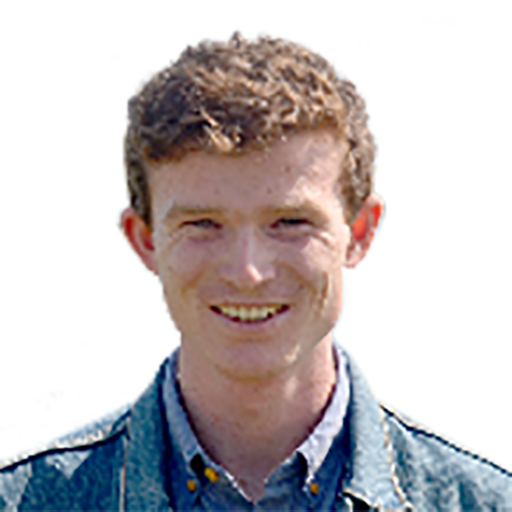 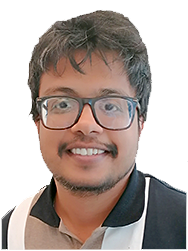 P. Wong
D. Kuzmanovski
J. Schaltegger
Dynamical Order
A. Pathapati
A. Tyner
Dark Matter Detection
MaterialInformatics
Organic Materials 
Database (OMDB)
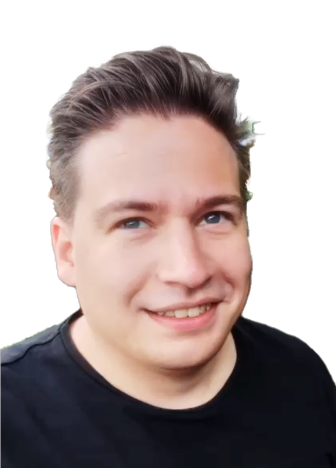 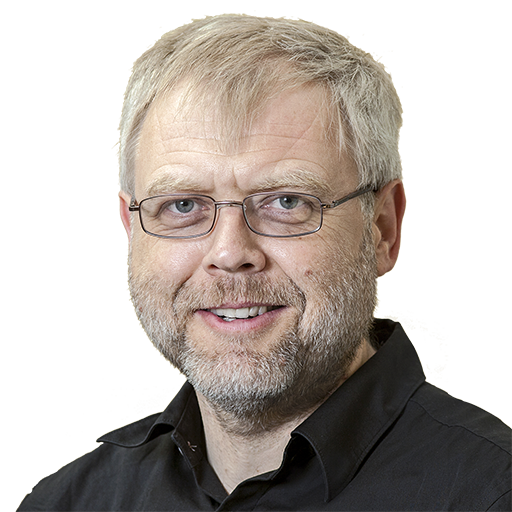 M. Stålhammar
O. Mansikkamäki
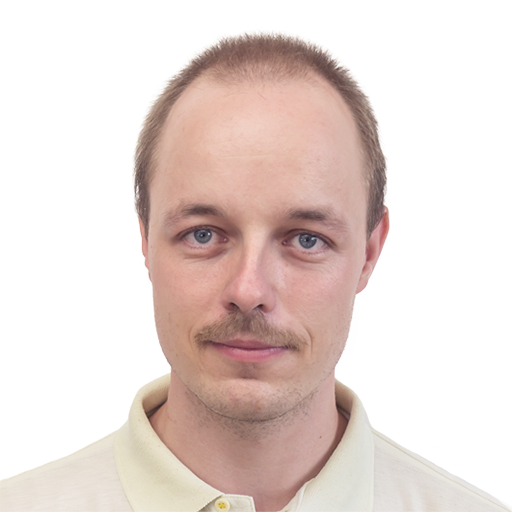 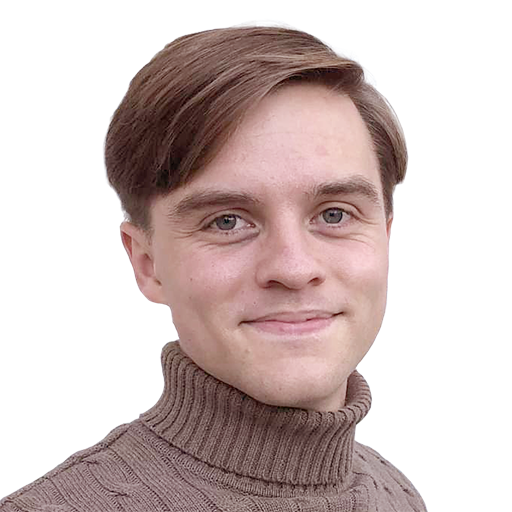 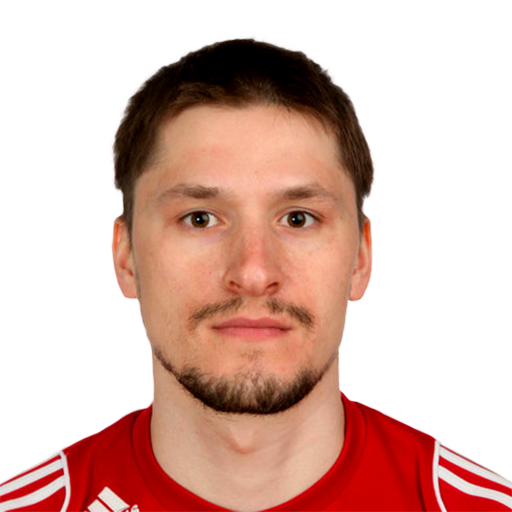 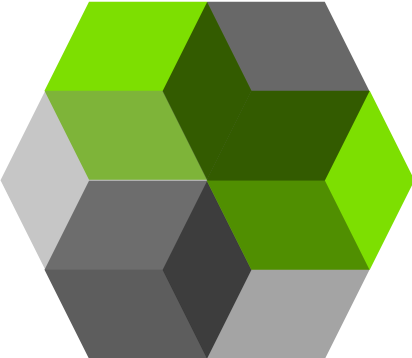 Alexander
Balatsky
I. M. Khaymovich
H. Yerzhakov
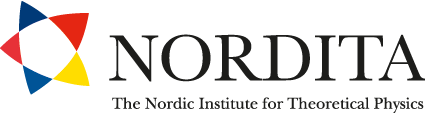 Superconductivity
Ergodicity BreakingPhases
TQM AREAS
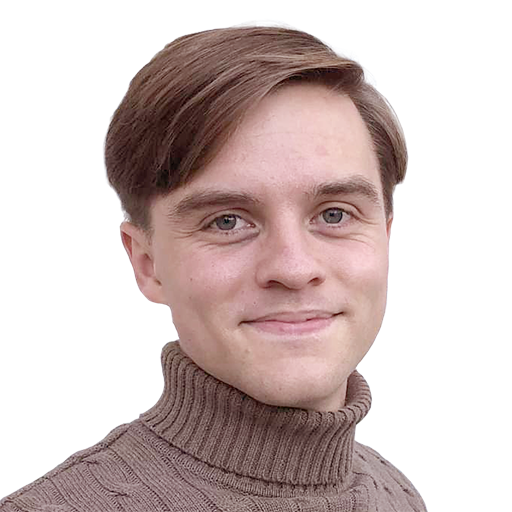 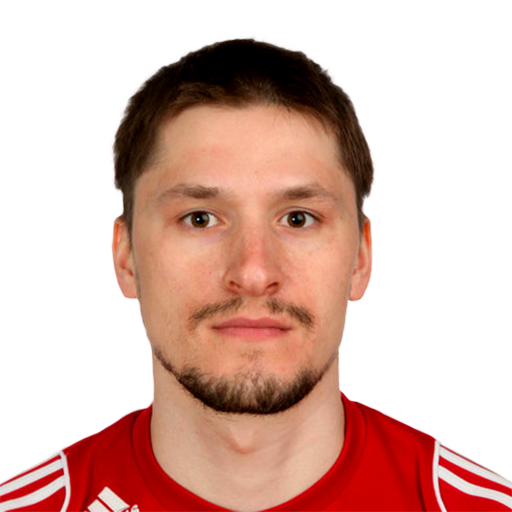 Superconductivity –
current without Joule heating
magnetic-field repulsion
paired electrons
M. Stålhammar
H. Yerzhakov
Superconductivity
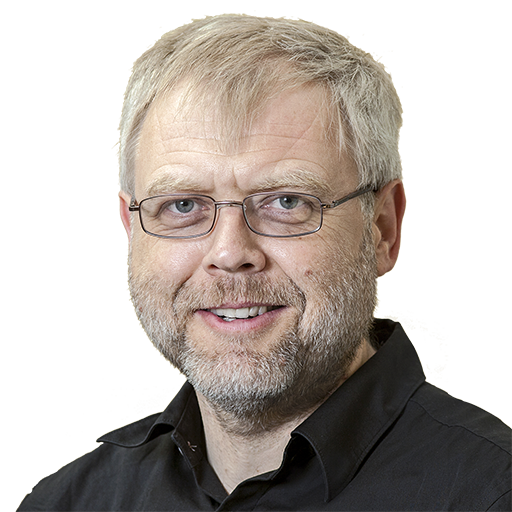 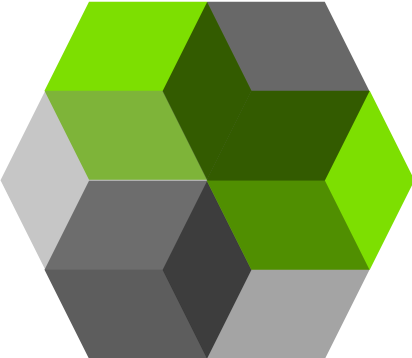 Alexander
Balatsky
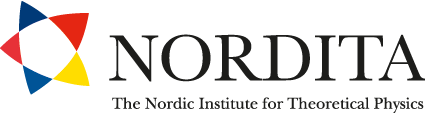 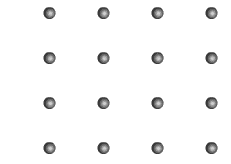 TQM AREAS
Taken from MRI questions
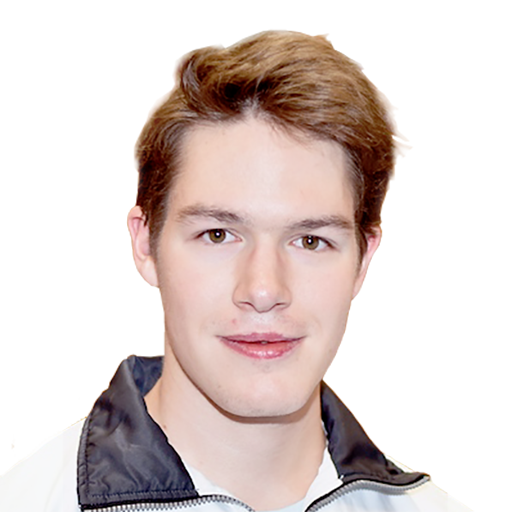 Dark matter –
source of Universe expansion
interacts with us via gravity
dominates over usual matter
J. Schaltegger
Dark Matter Detection
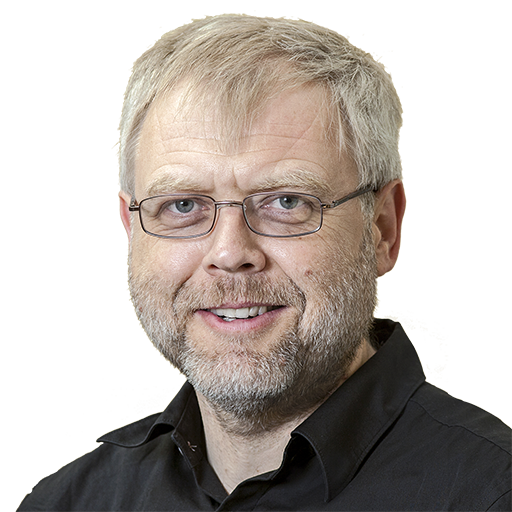 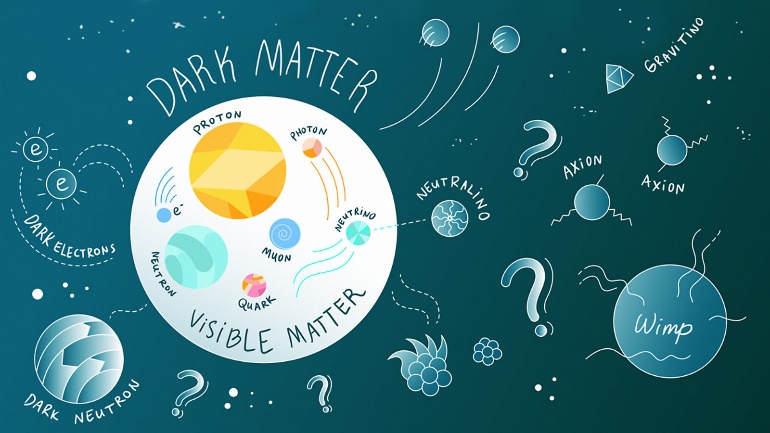 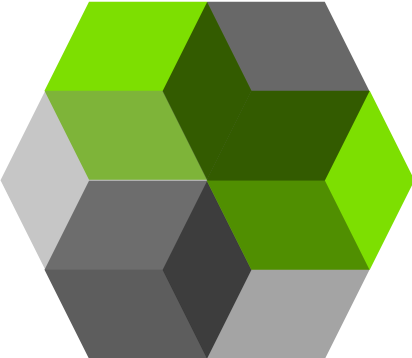 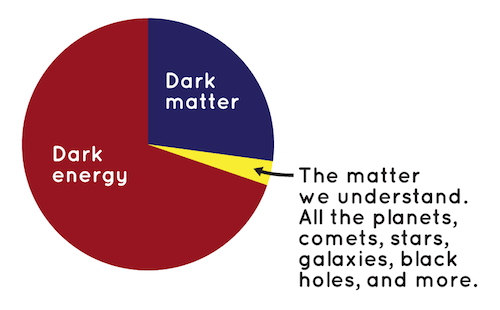 Alexander
Balatsky
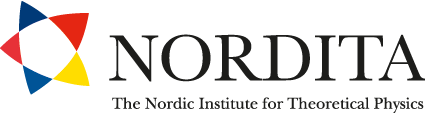 TQM AREAS
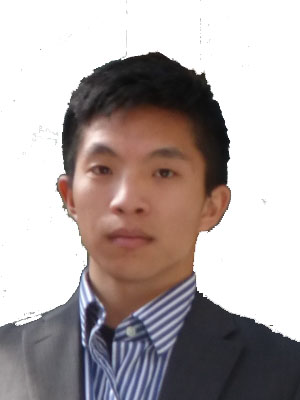 P. Wong
D. Kuzmanovski
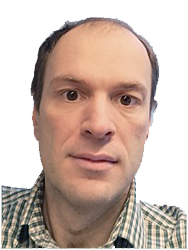 Dynamical order –
tunable phase transitionsor
new order parameterdue to (quantum) dynamics
Dynamical Order
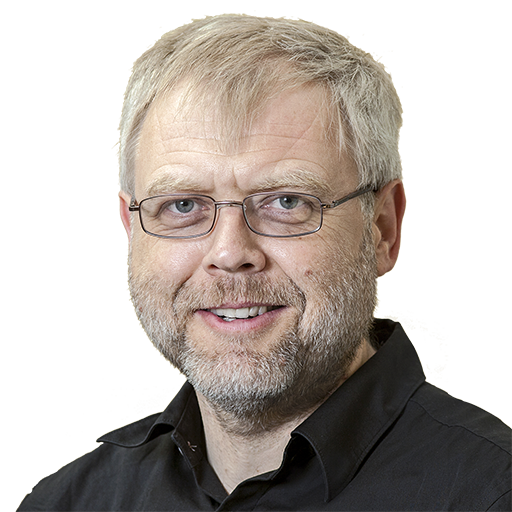 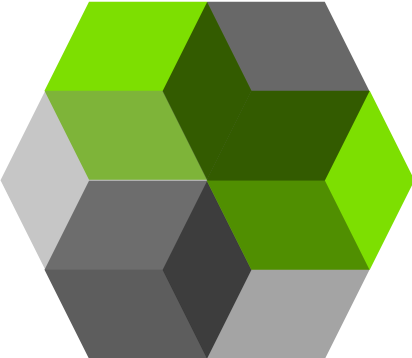 Alexander
Balatsky
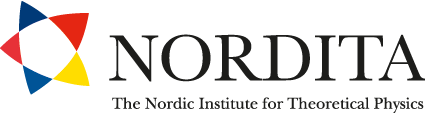 TQM AREAS
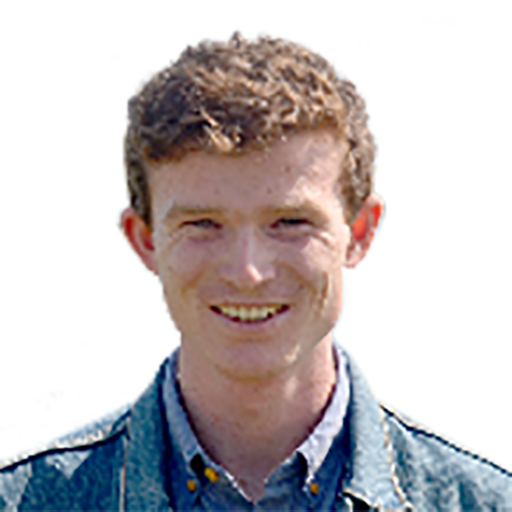 A. Tyner
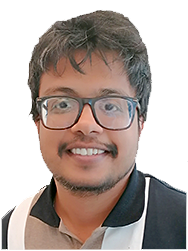 Material informatics –
way to find new materials
machine-learning techniques
A. Pathapati
MaterialInformatics
Organic Materials 
Database (OMDB)
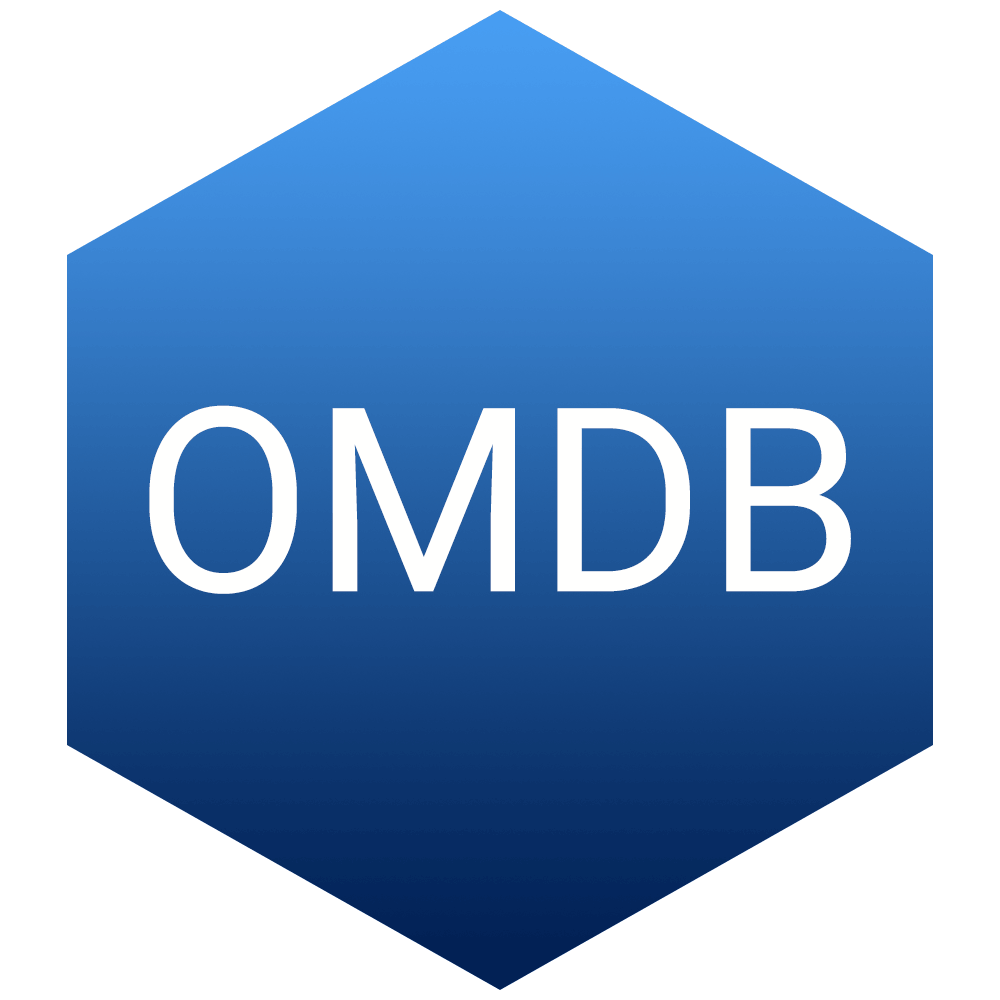 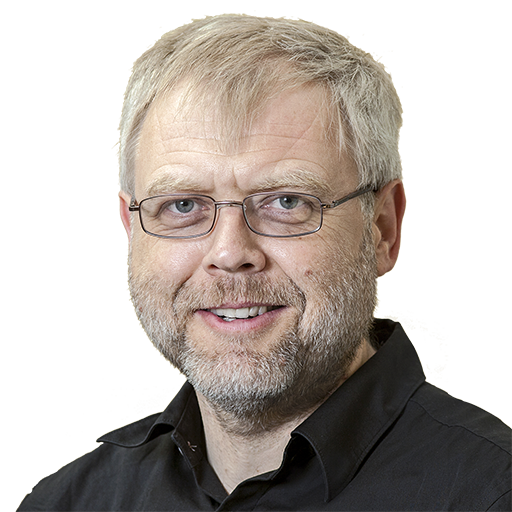 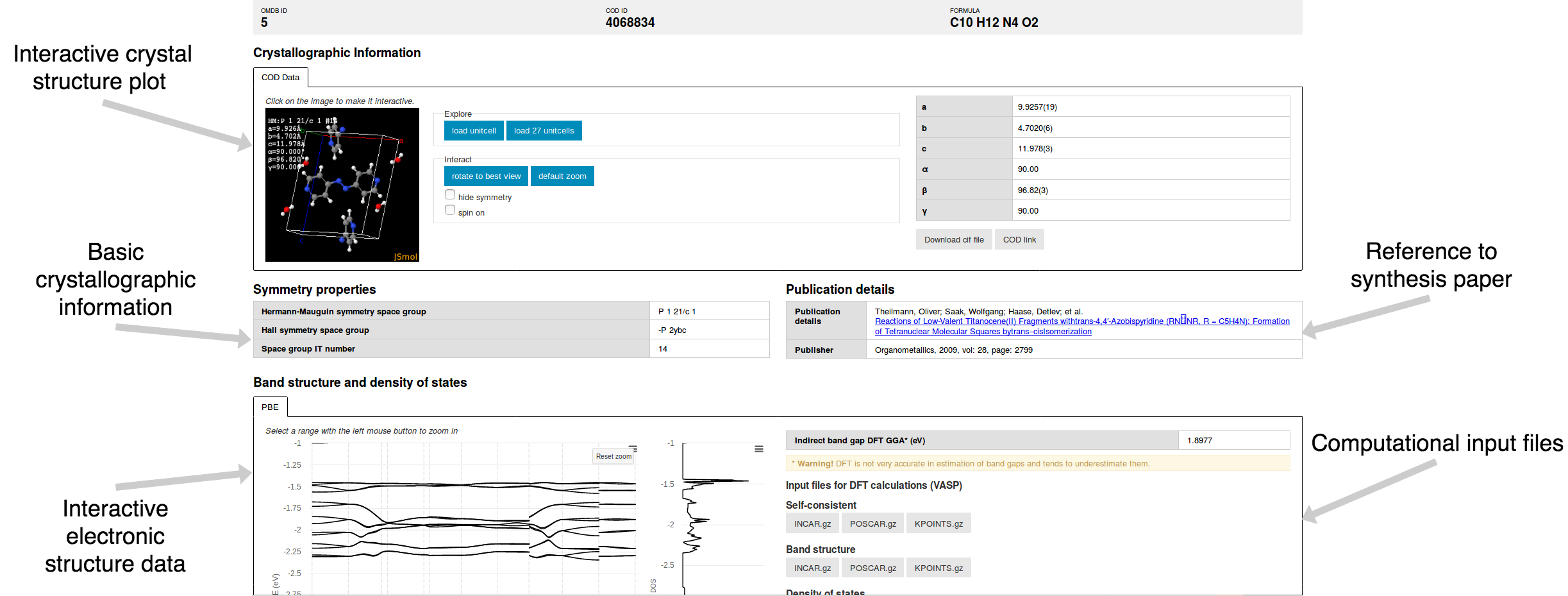 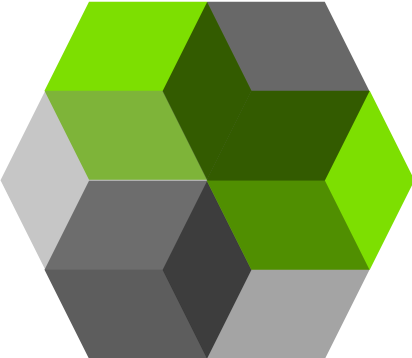 Alexander
Balatsky
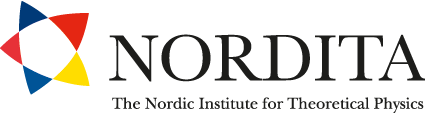 TQM AREAS
Homepage: for more info
Ergodicity breaking phases
NORDITA Ass. Prof.in TQM group
Thermalization
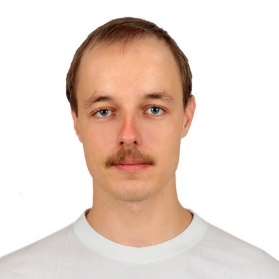 Ivan Khaymovich
P(E)
P(E)
Thermalization toequilibrium
Nonequilibruim
Isolated system
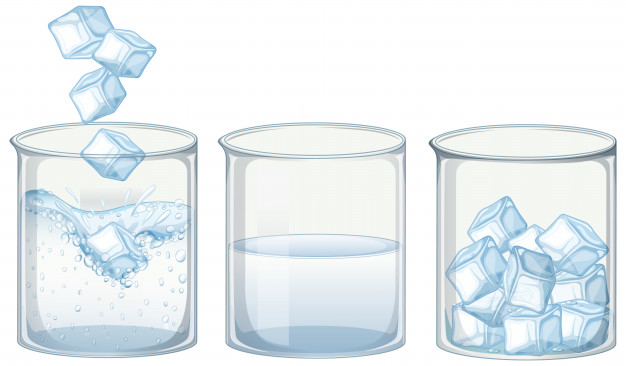 E
E
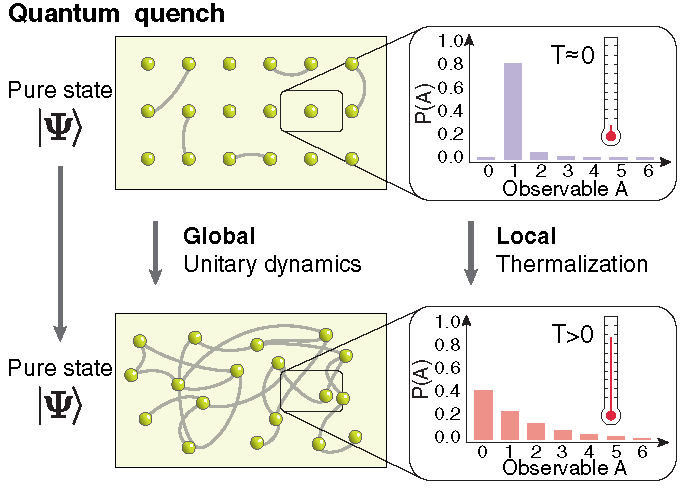 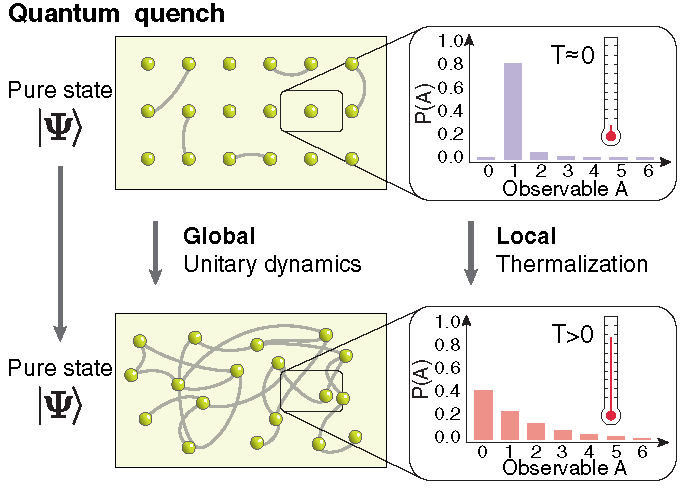 - ?
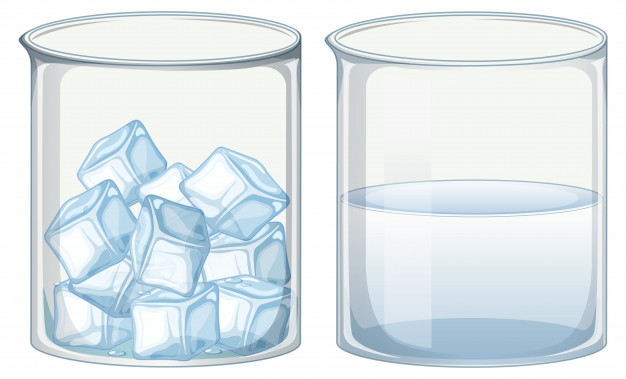 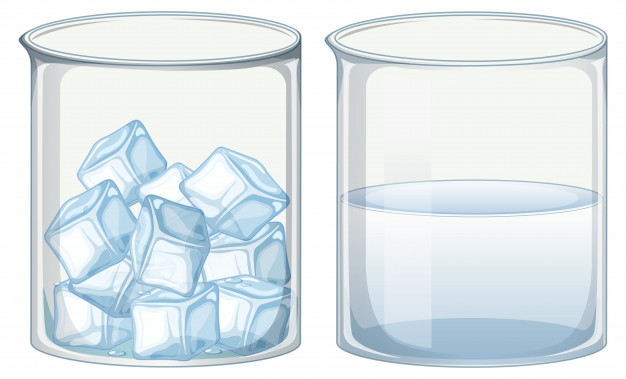 Thermalization or Ergodicity
Homepage: for more info
Ergodicity breaking phases
NORDITA Ass. Prof.in TQM group
Non-ergodicity
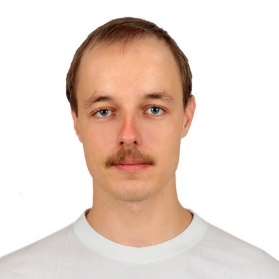 Ivan Khaymovich
P(E)
P(E)
Some other Nonequilibruim state
Thermalization toequilibrium
Nonequilibruim
Isolated system
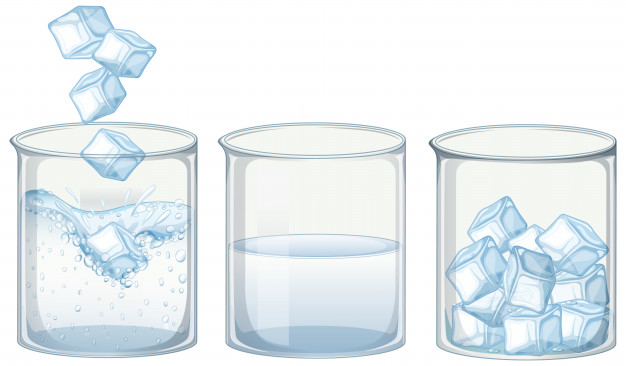 E
E
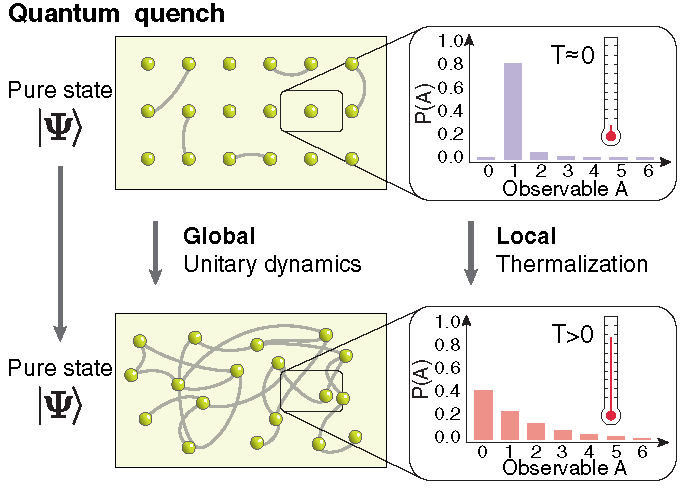 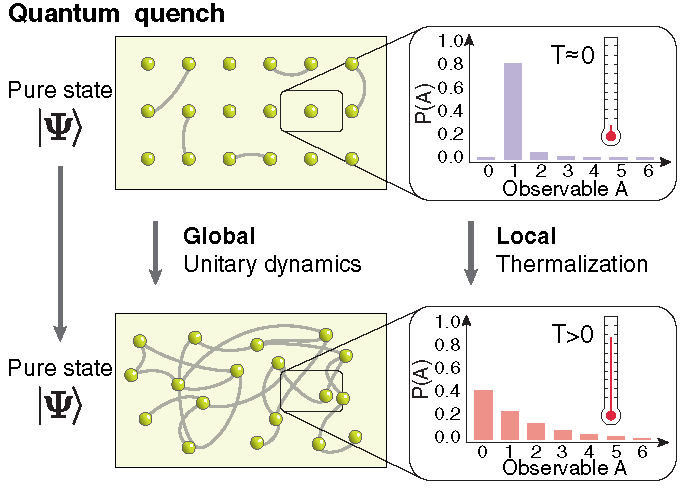 - ?
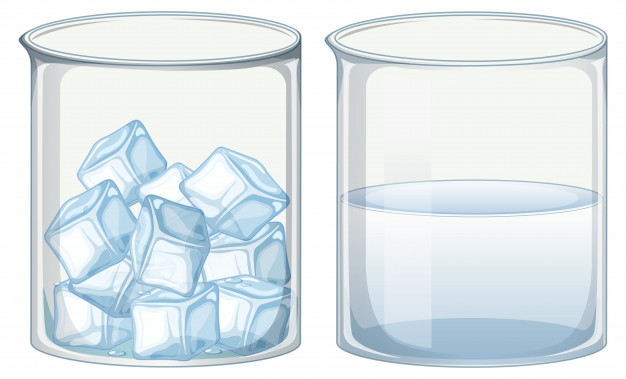 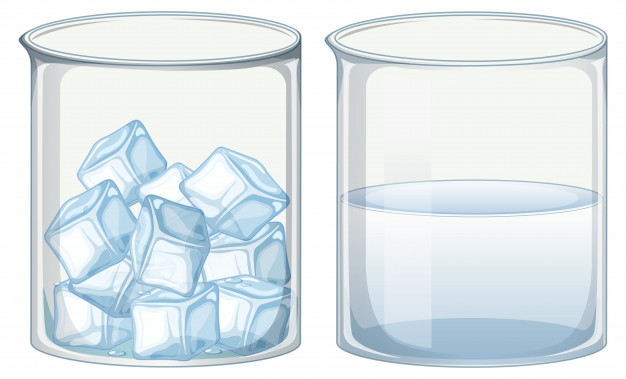 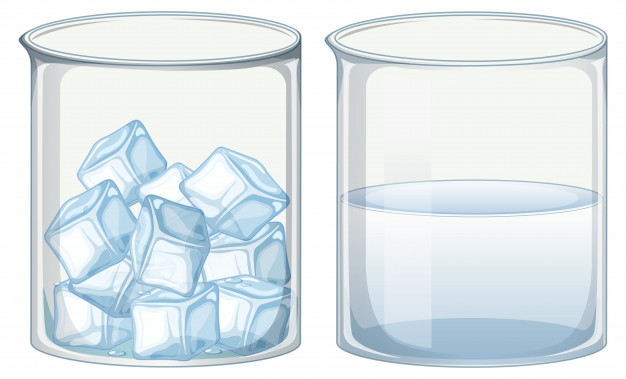 Ergodicity breaking
Homepage: for more info
Ergodicity breaking phases
NORDITA Ass. Prof.in TQM group
Disorder
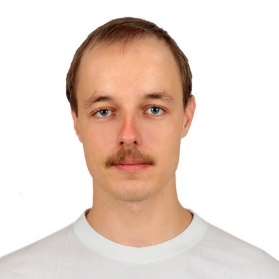 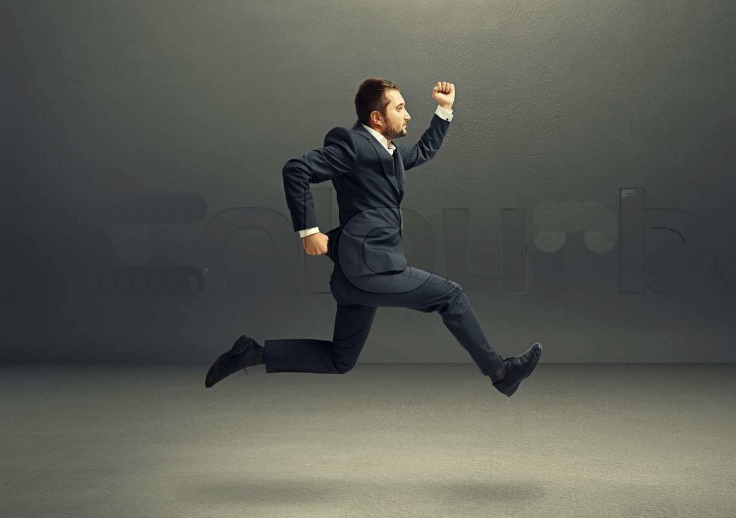 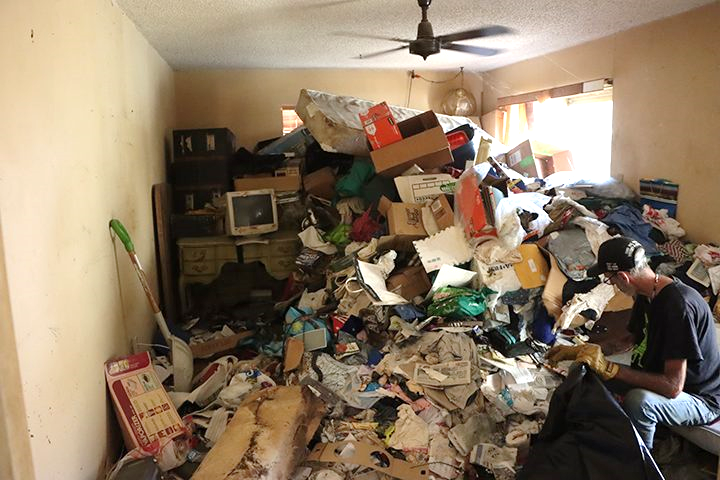 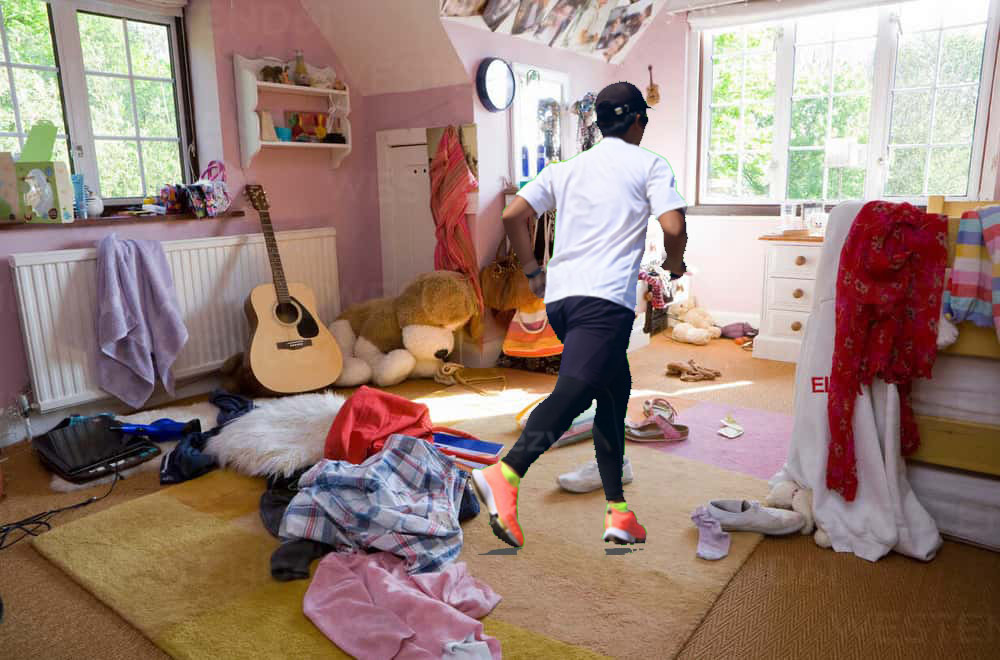 Ivan Khaymovich
disorder
ergodic metal		     non-ergodic phase			insulator
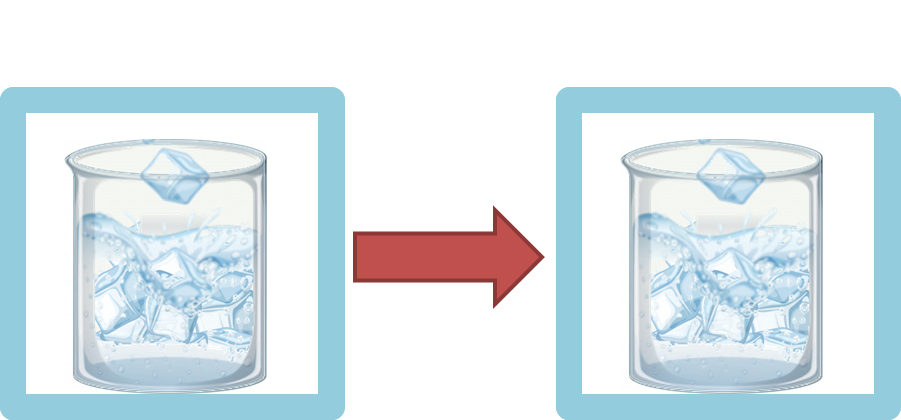 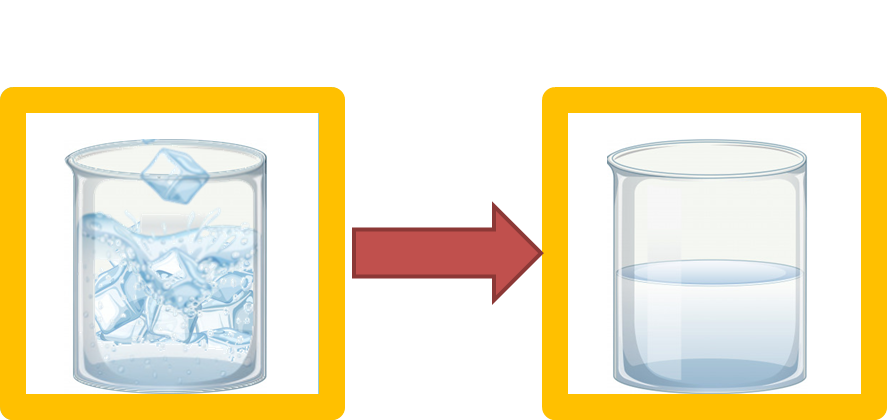 Homepage: for more info
Ergodicity breaking phases
NORDITA Ass. Prof.in TQM group
States
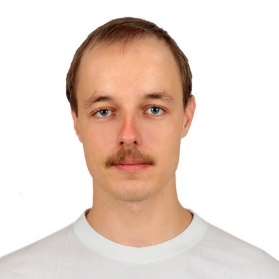 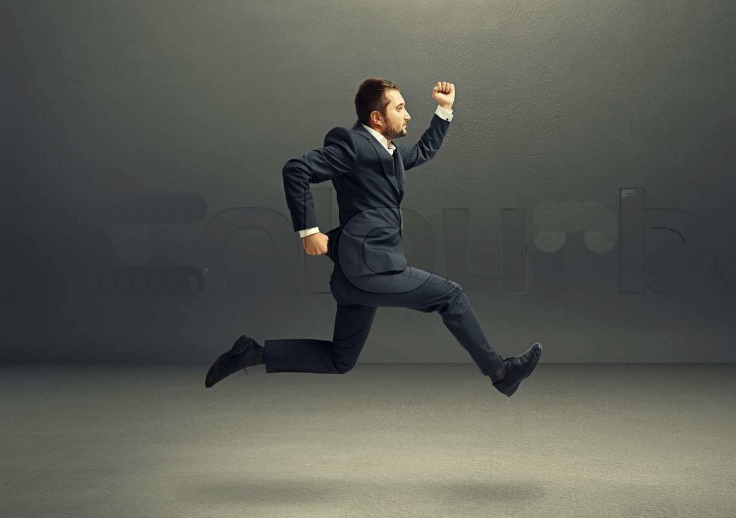 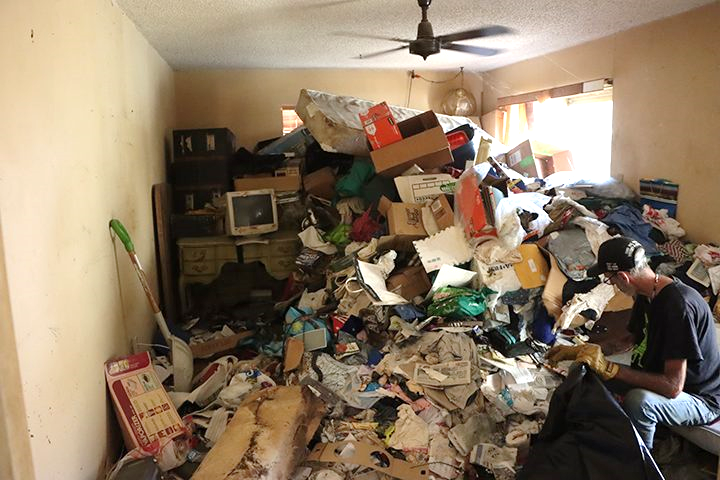 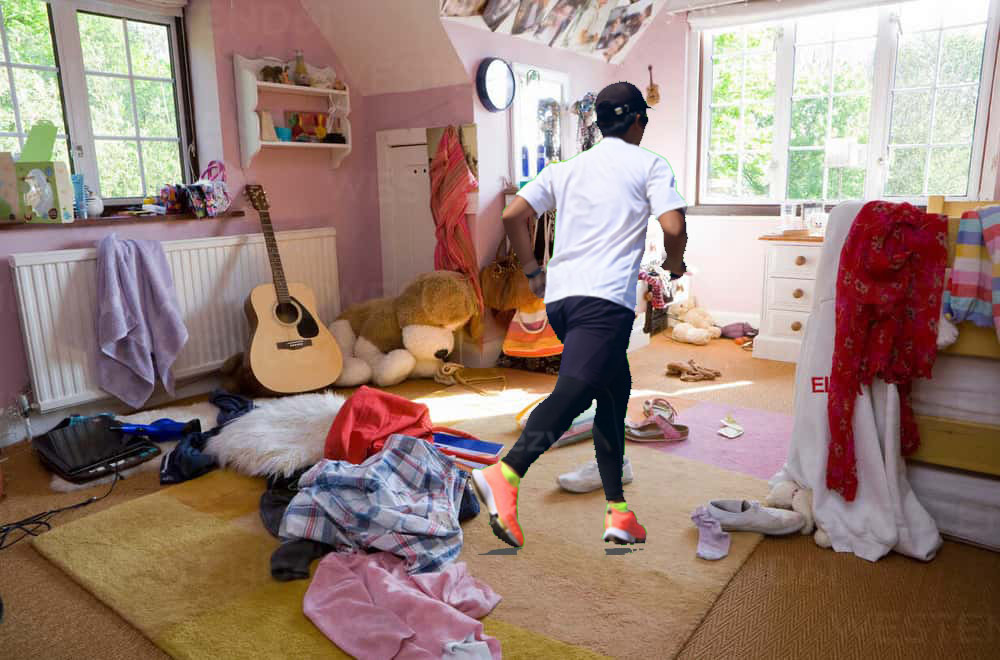 Ivan Khaymovich
|y|2
|y|2
|y|2
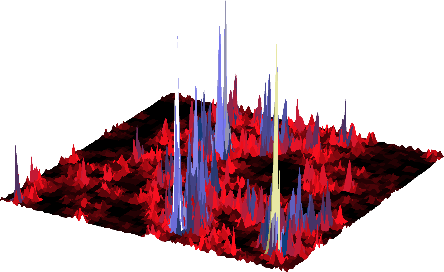 disorder
ergodic metal		     non-ergodic phase			insulator
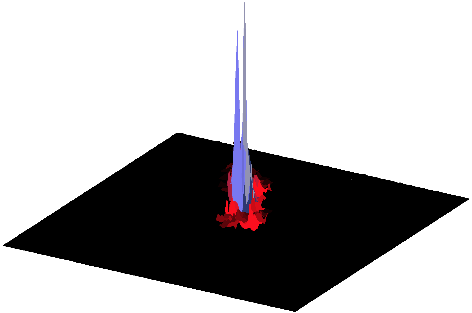 Ergodic states
(Multi)fractal states
Localized states
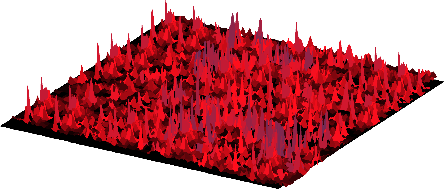 Homepage: for more info
Ergodicity breaking phases
NORDITA Ass. Prof.in TQM group
Multifractality
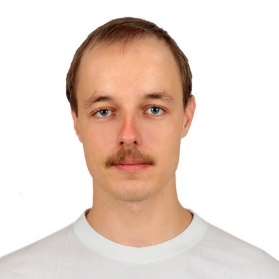 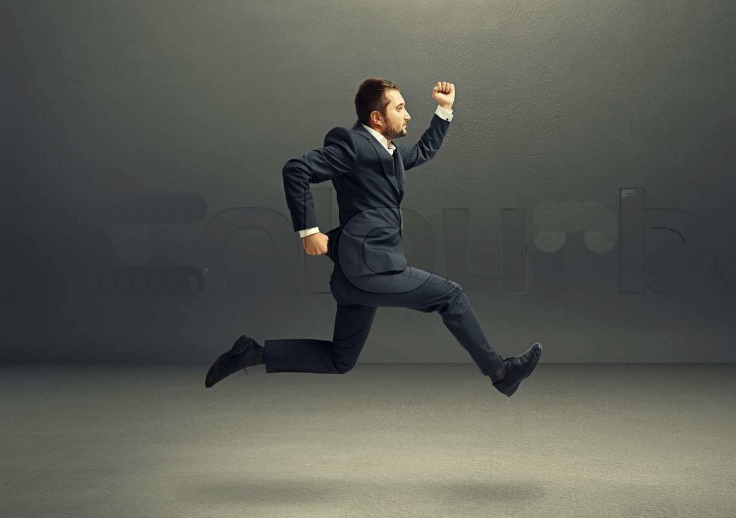 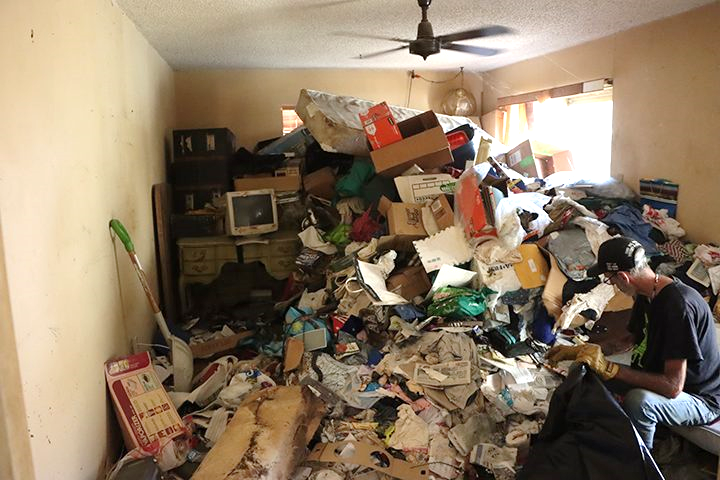 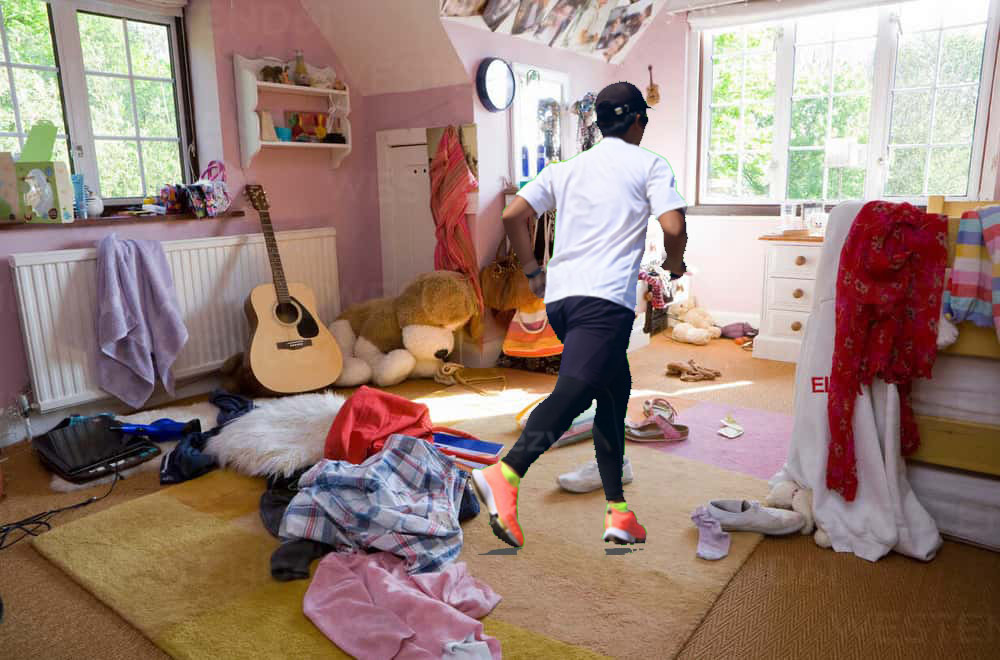 Ivan Khaymovich
disorder
ergodic metal		     non-ergodic phase			insulator
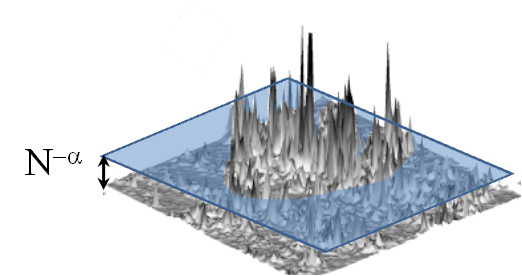 Motivation?
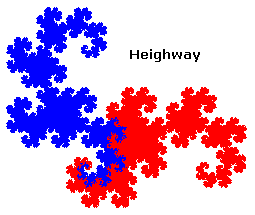 Homepage: for more info
Ergodicity breaking phases
NORDITA Ass. Prof.in TQM group
Motivation
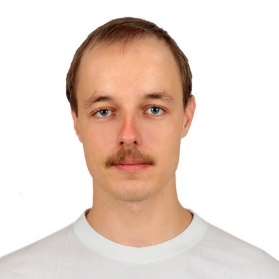 Ivan Khaymovich
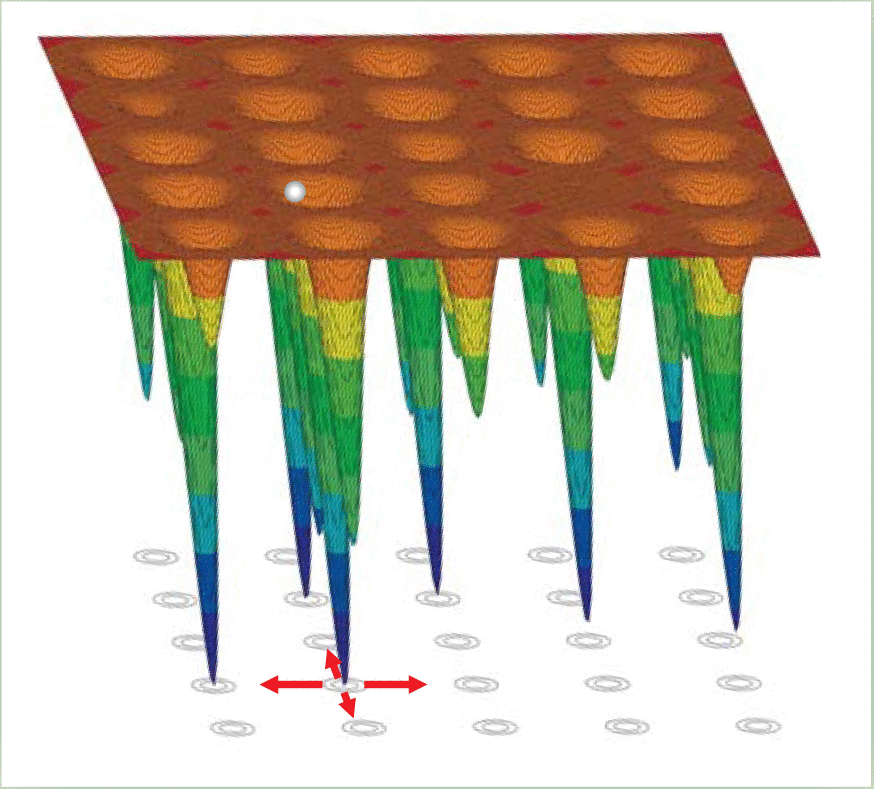 Onsager’s prize 2021
Basko, Aleiner, Altshuler, AoP (2006)
Serbyn, Papic, Abanin PRL (2013)
Oganesyan, Huse, PRB (2014)
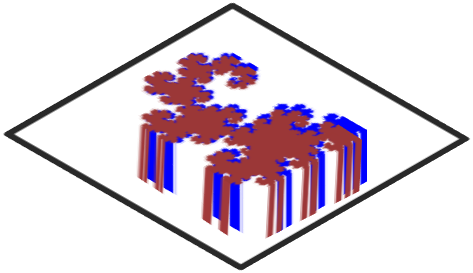 Many-body localization – fundamental ergodicity breakdown, quantum memory applications
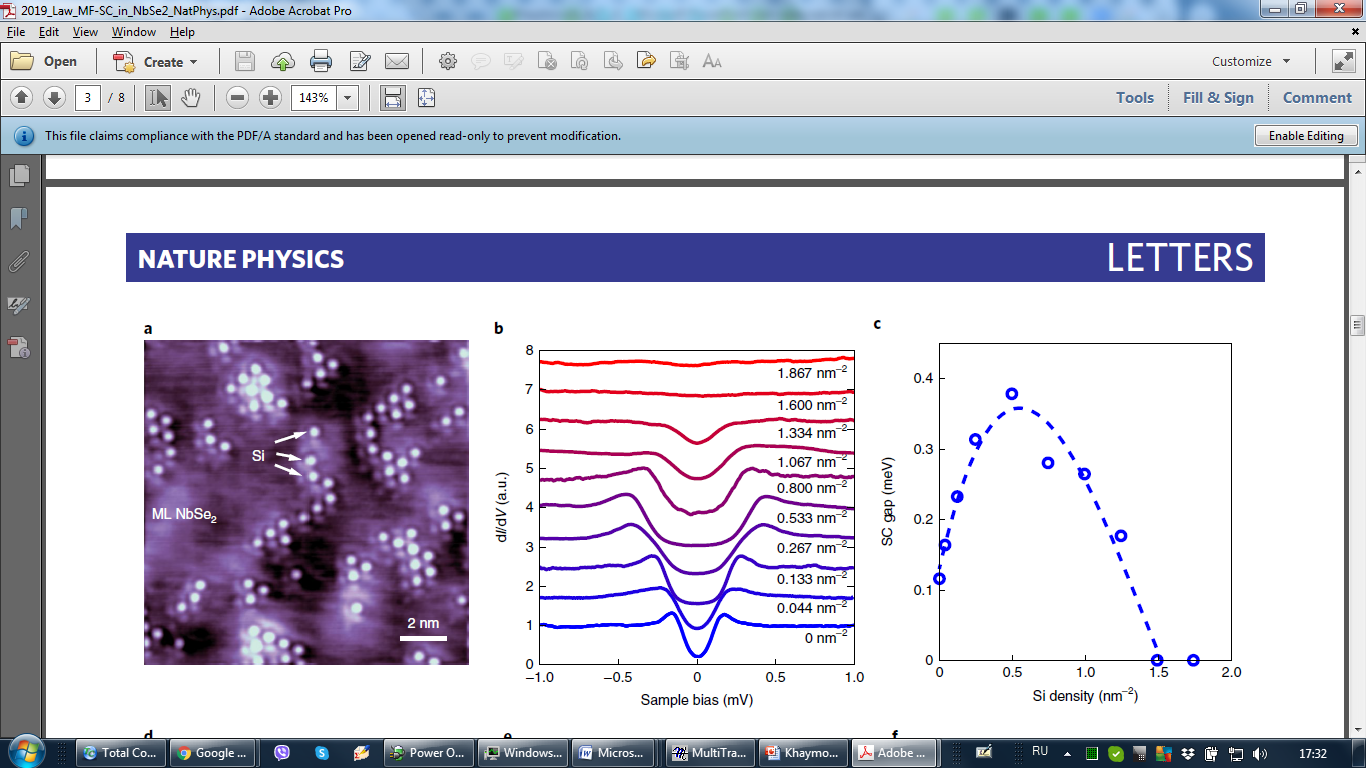 Mace, Alet, Laflorencie, PRL’19; De Tomasi, IMK et al., PRB (2021)
Superconductivity enhancement
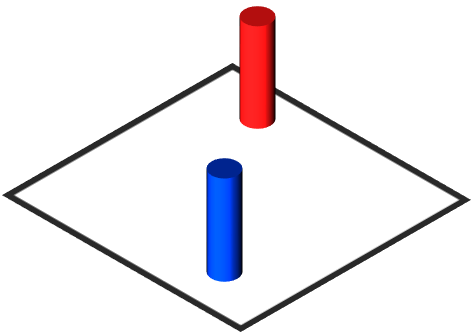 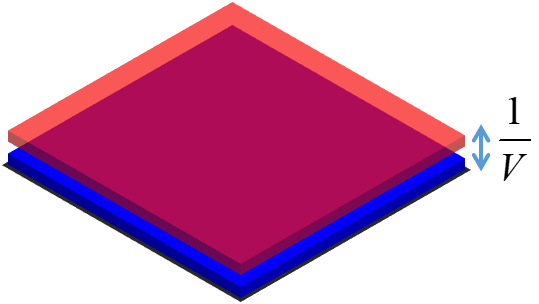 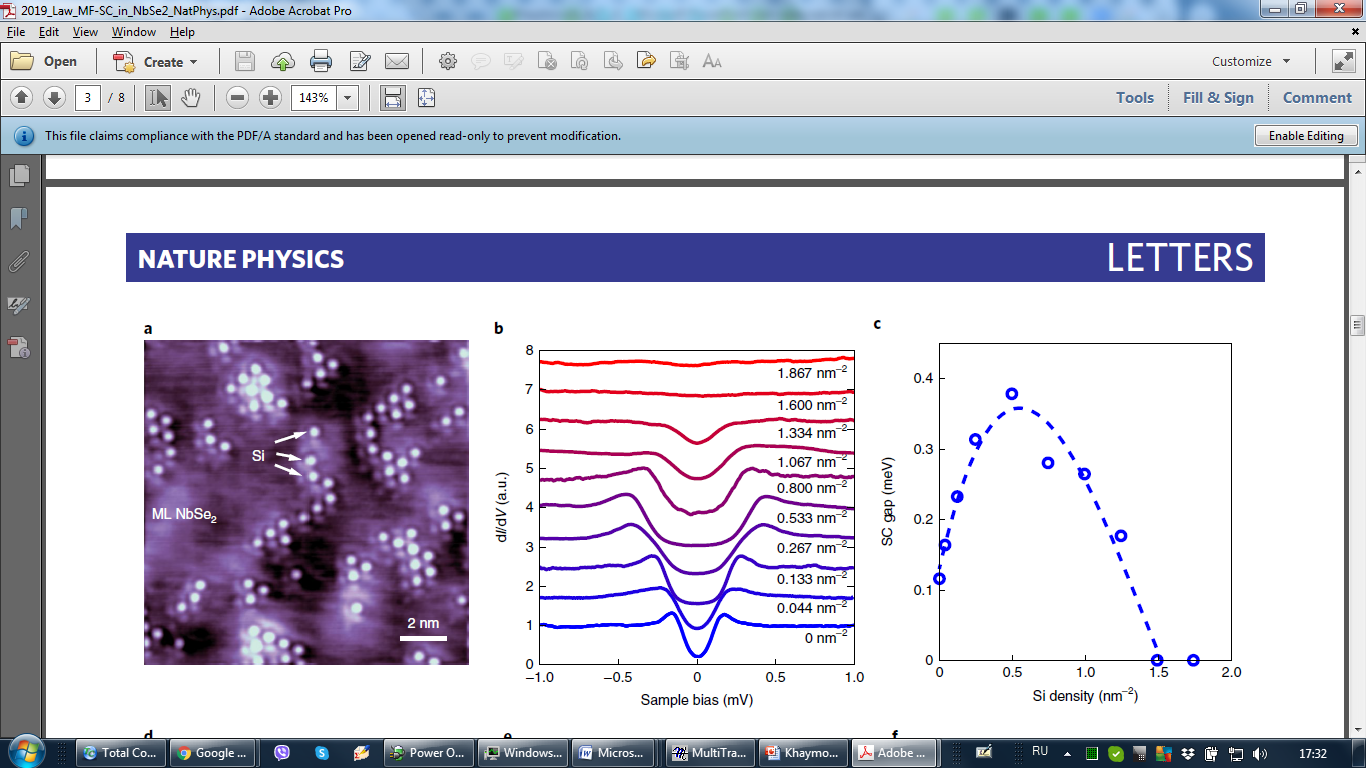 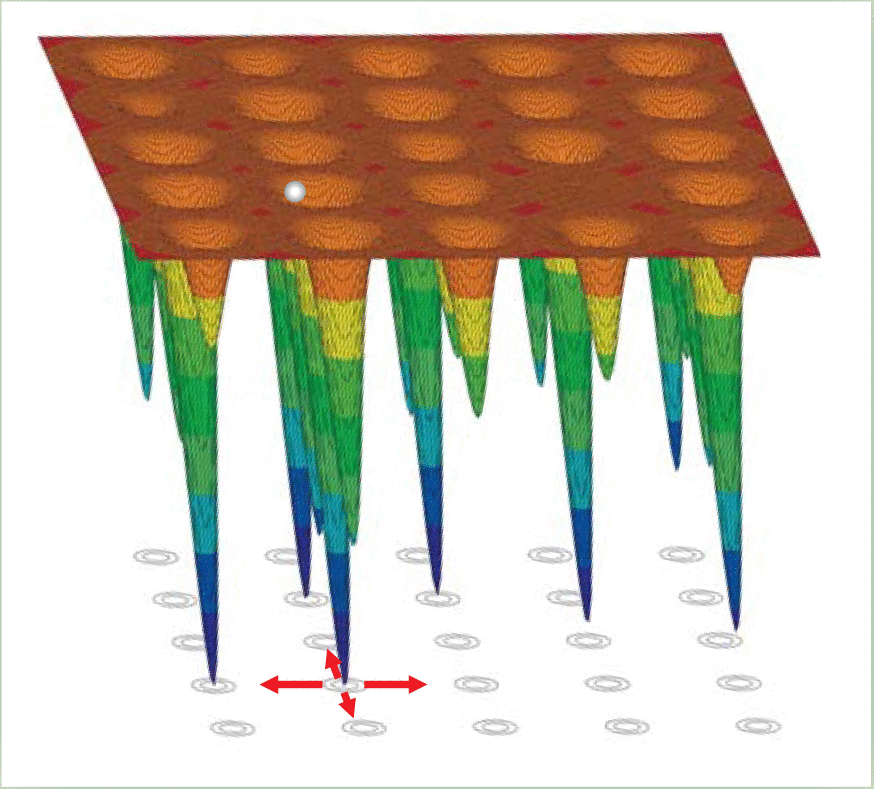 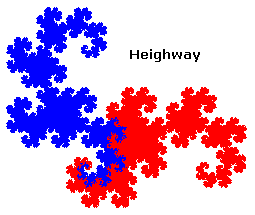 Google Quantum Artificial Intelligence lab:
PRX (2020); arXiv:1807.04792; arXiv:1907.01609;
Hu et al., arXiv:1806.08706
Kravtsov, IMK et al., arxiv(2020), IMK et al. PRR (2020)
Feigel’man et al., PRL (2007)
Zhao et al., Nat. Phys. (2019)
Homepage: for more info
Ergodicity breaking phases
NORDITA Ass. Prof.in TQM group
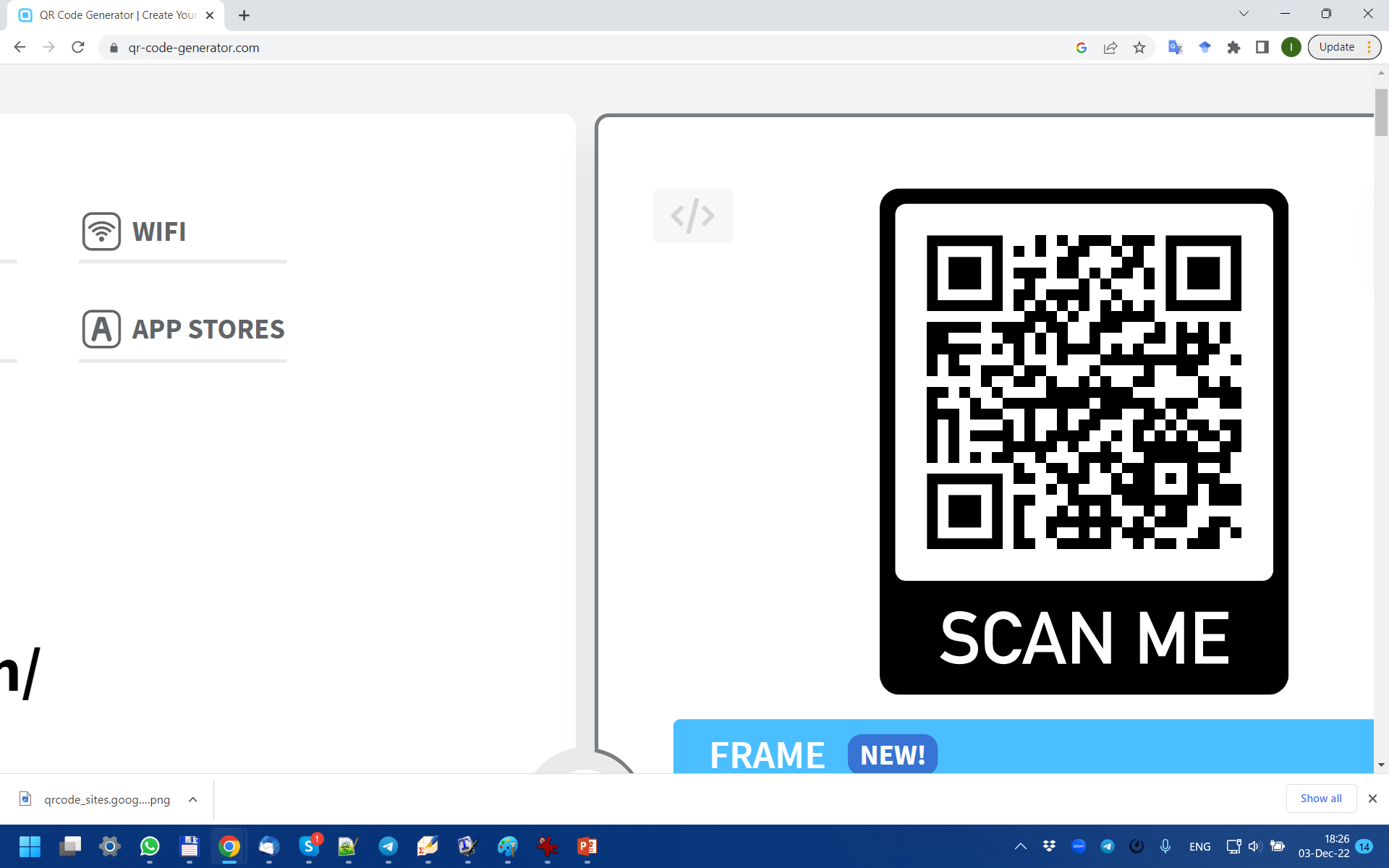 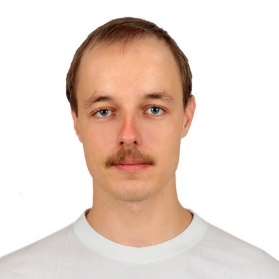 Ivan Khaymovich
Random-matrix theory: - Multifractal phases-Mapping to many-body models
Long-range systems: - Integrability, correlations,
- non-Hermitian/open models
- Localization and multifractality 
-
Many-body systems: - Many-body localization vs Hilbert-space multifractality,
- Multifractality/entanglement
- Deviations from ETH
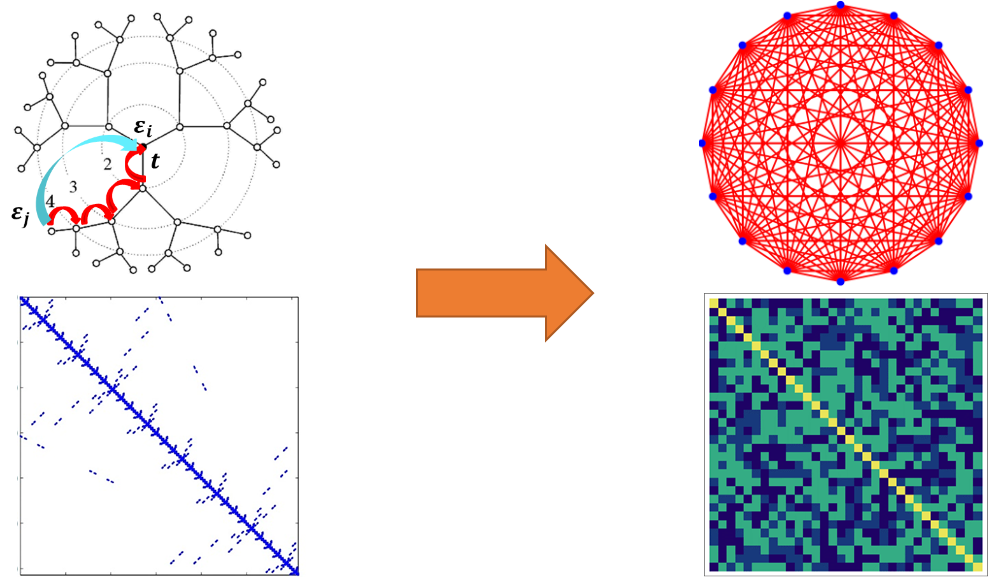 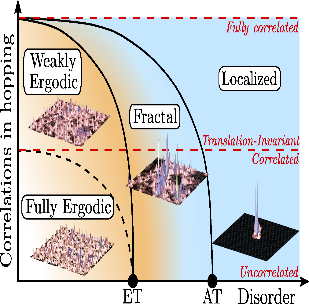 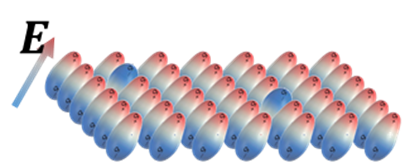 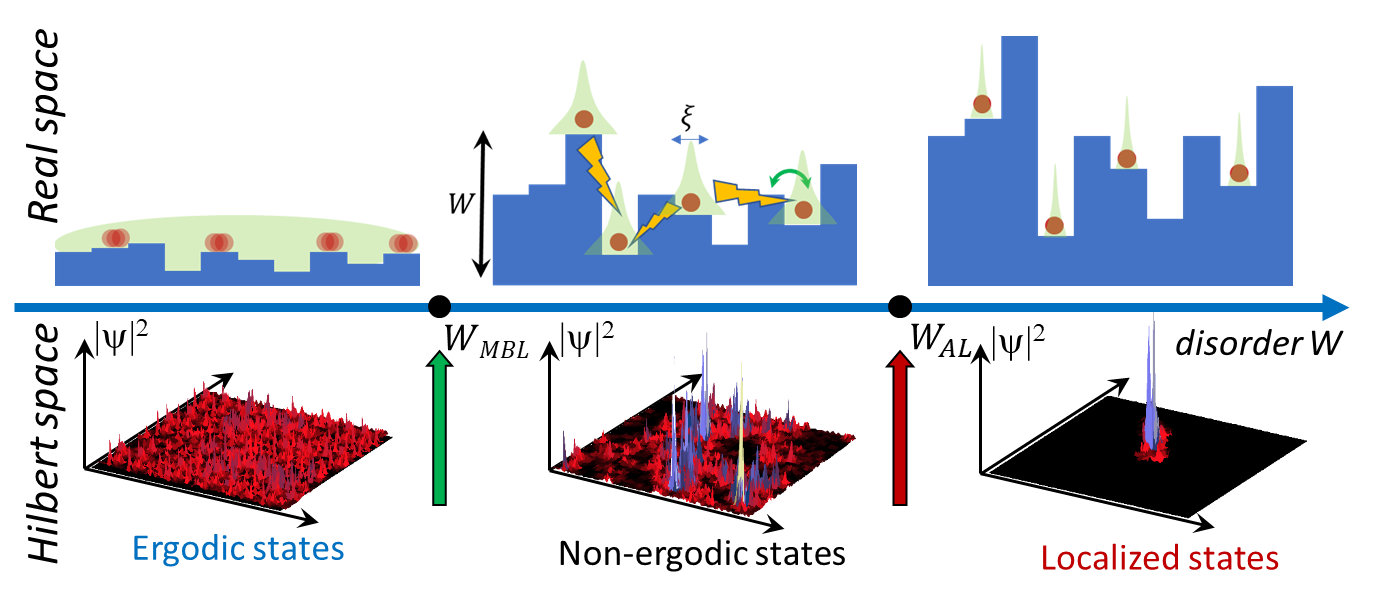 Welcome to Nordita!